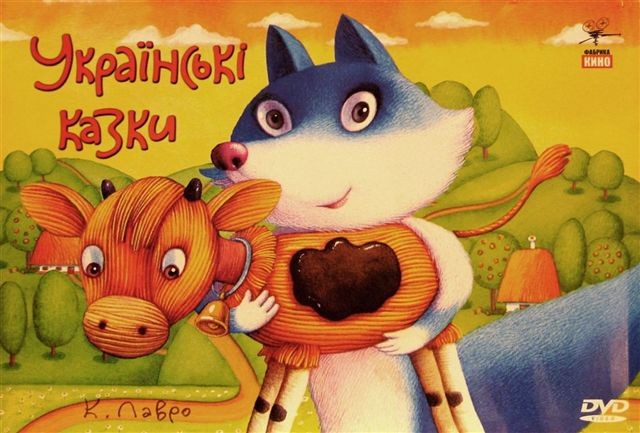 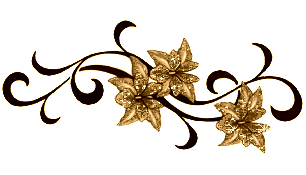 В гостях у казки
З якої казки?
З якої казки?
З якої казки?
З якої казки?
З якої казки?
З якої казки?
«Колобок»
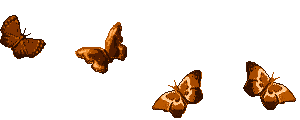 «Коза-Дереза»
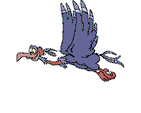